Формирование функциональной грамотности как инструмент повышения качества образовательных результатов
Об исследовании PISA
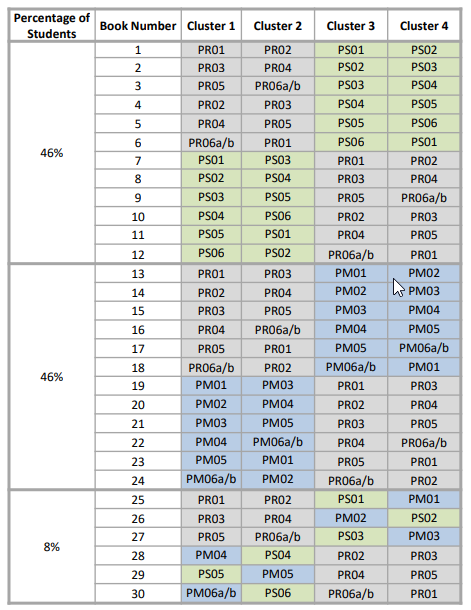 Об исследовании PISA
Матричный дизайн
Полный тест PISA содержит в общей сложности 443 вопроса (PISA 2018).
Каждый участник получает комбинацию из 60-65 вопросов.
Вопросы организованы в кластеры примерно по 15 вопросов, а кластеры в группы (около 30 мин на кластер).
В PISA-2018 было 30 различных вариантов в бумажном формате и 72 варианта в цифровом формате.
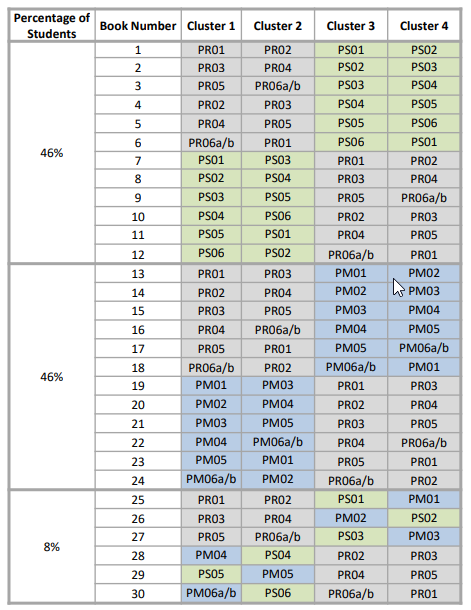 Об исследовании PISA
Преимущества матричного дизайна:
позволяет проводить тщательную оценку всех содержательных областей и компетенций
сокращает время тестирования каждого участника с 13 часов до 2-х.
Недостаток матричного дизайна :
Позволяет проводить оценку только целой страны, но не отдельных участников
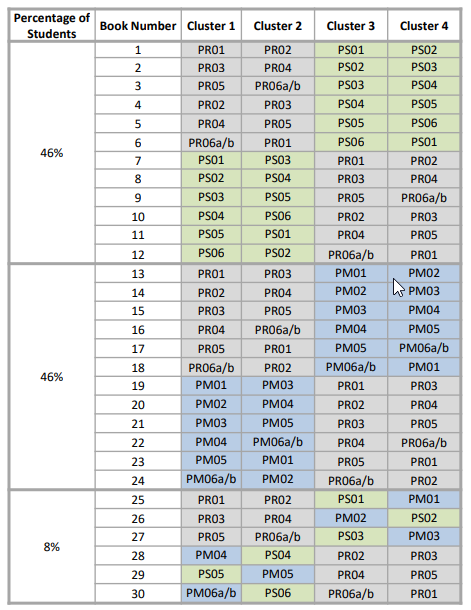 Об исследовании PISA
Кластер по ЧГ
Кластер по ЕНГ
Не все участники выполняют одни и те же задания!
Кластер по МГ
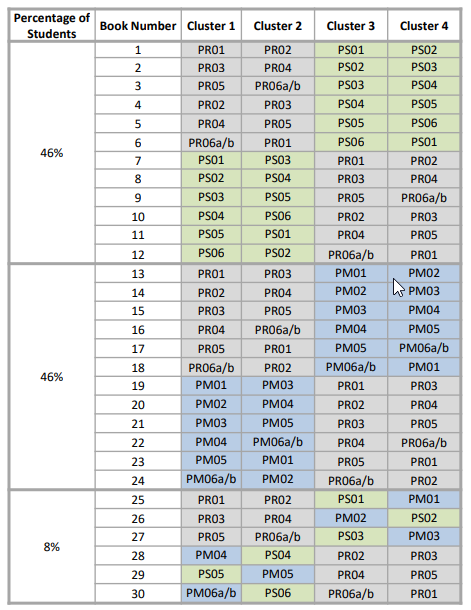 Об исследовании PISA
ЕНГ + ЧГ
ЧГ + МГ
Около 8% участников получают вопросы  по 3-м компонентам ФГ:
ЧГ + МГ + ЕНГ
Об исследовании PISA
Об исследовании PISA
Как работает адаптивный тест?
Вариант 1:
Вопросы низкого и среднего уровней сложности
Низкий балл
Нулевой этап:
блок из 7 – 10 вопросов
Вопросы разного уровня сложности
Вариант 2:
Вопросы среднего и высокого уровней сложности
Средний и высокий балл
Об исследовании PISA
Уровни ЧГ               Уровни МГ            Уровни ЕНГ
Об исследовании PISA
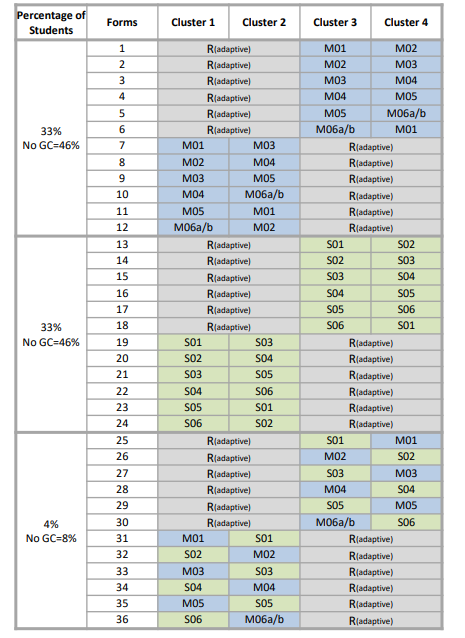 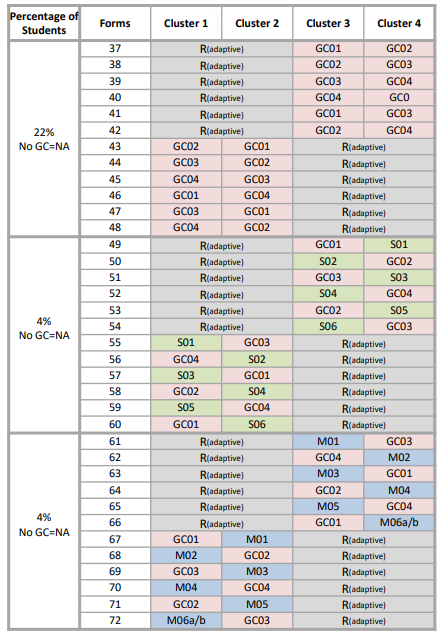 Об исследовании PISA
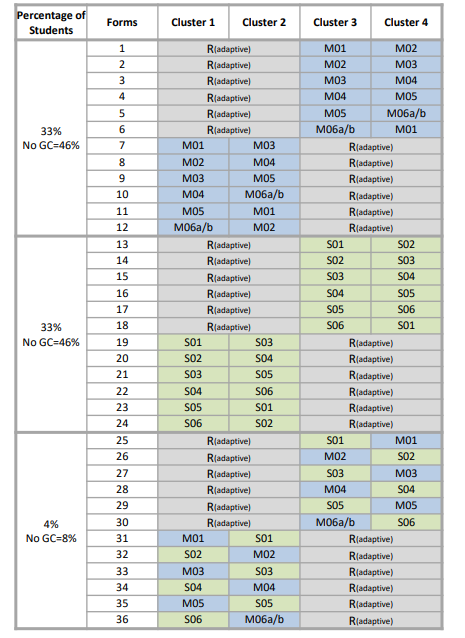 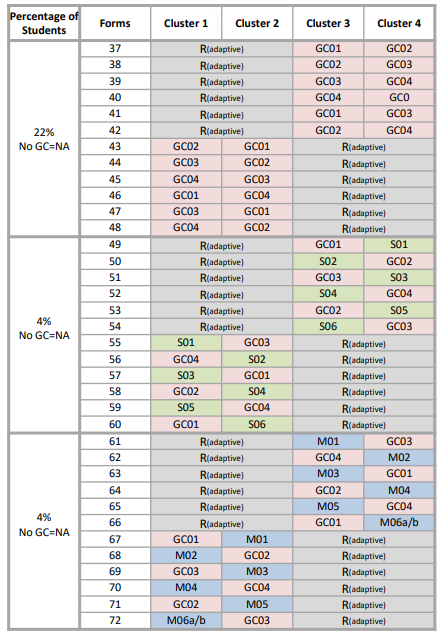 ВАЖНО!
ПОСЛЕ ВЫПОЛНЕНИЯ БЛОКА ВОПРОСОВ УЧАСТНИКАМ ПРЕДЛАГАЕТСЯ ПЕРЕСМОТРЕТЬ СВОИ ОТВЕТЫ, ПРЕЖДЕ ЧЕМ ПЕРЕХОДИТЬ К СЛЕДУЮЩЕМУ БЛОКУ.
ПОСЛЕ ЗАПУСКА СЛЕДУЮЩЕГО БЛОКА ВОПРОСОВ УЧАСТНИК БОЛЬШЕ НЕ МОЖЕТ ПОВТОРНО ПРОСМАТРИВАТЬ ОТВЕТЫ ИЗ ПРЕДЫДУЩЕГО БЛОКА.
Функциональная грамотность
Банк заданий для формирования функциональной грамотности
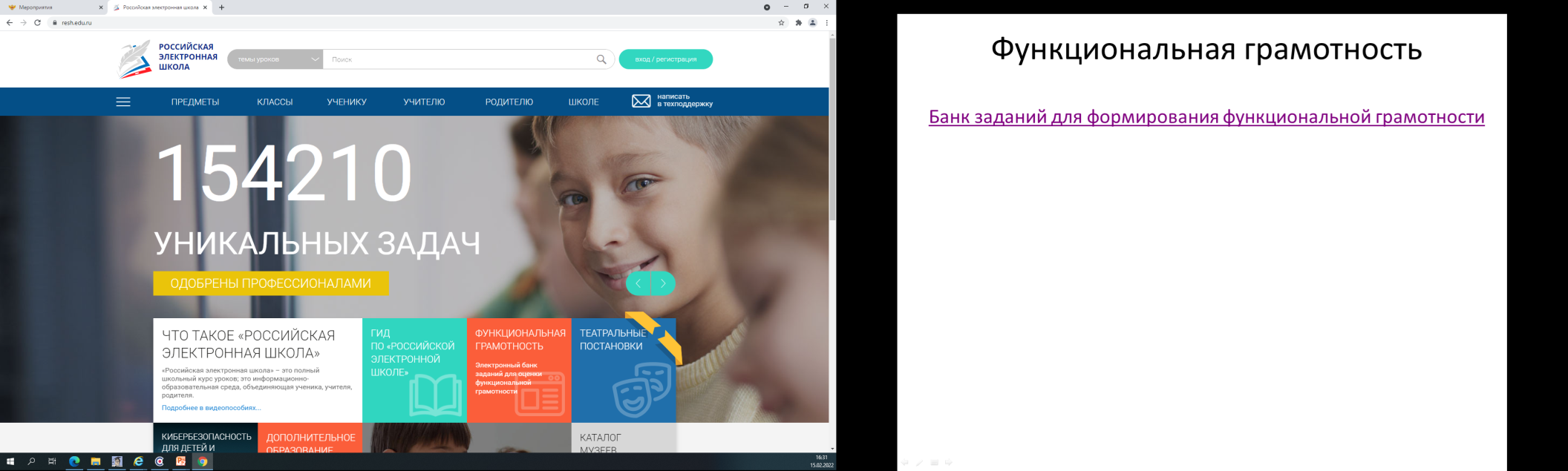 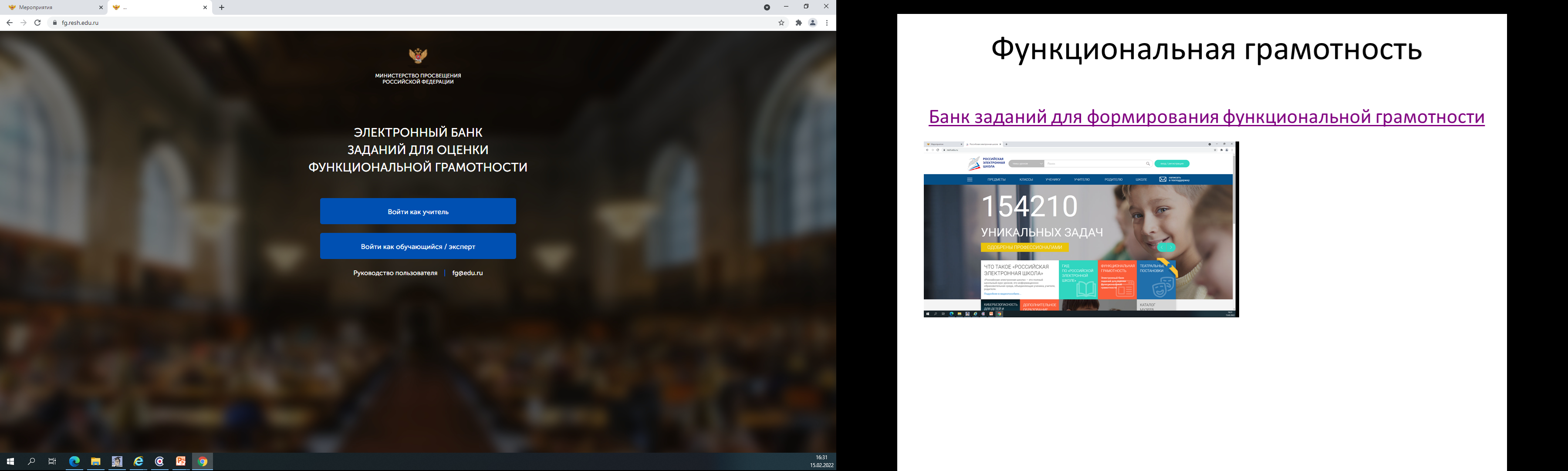 https://edsoo.ru/Instruktivnie_materiali_.htm
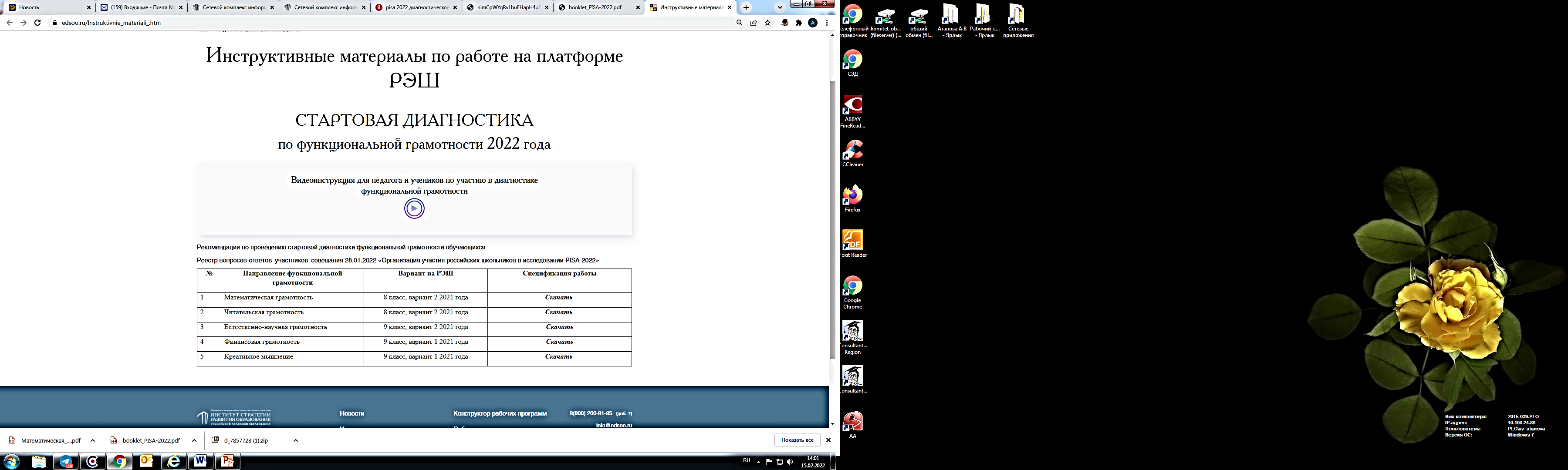 Рекомендации по проведению стартовой диагностики функциональной грамотности обучающихся
Работа школьных команд по формированию функциональной грамотности (11.02.2022)
Всероссийский семинар Формирование и оценка функциональной грамотности. 
Cекция «Математическая грамотность» https://youtu.be/uRPxBluEuDw    
Секция «Читательская грамотность» https://youtu.be/S_GNcEomqG0    
Секция «Естественно-научная грамотность» https://youtu.be/CTbDhS_hEWk      
Секция «Финансовая грамотность» https://youtu.be/Fy_9GHUiDDc    
Секция «Креативное мышление» https://youtu.be/tFZ9mEDVhto  

YouTube (https://youtu.be/uRPxBluEuDw)  

Полезные ссылки на электронные ресурсы:
«Дружи с финансами»: тесты для оценки уровня финансовой грамотности http://finance.instrao.ru/fin/ 
Диагностический материал для начальной школы
 https://fincult.info/teaching/uchebno-metodicheskiy-komplekc-vvedenie-v-finansovuyu-gramotnost-dlya-nachalnoy-shkoly/ 

fincult.info (https://fincult.info/teaching/uchebno-metodicheskiy-komplekc-vvedenie-v-finansovuyu-gramotnost-dlya-nachalnoy-shkoly/) 
Финансовая культура
Учебно-методический комплекс «Введение в финансовую грамотность» (УМК) для учащихся начальной школы разработан в соответствии с ФГОС

Ссылки на все материалы семинара (видеозапись, презентации) будут в ближайшее время размещены в циклограмме: https://clck.ru/XeNXo
Тестирование PISA 2022 Ознакомительные Материалы
Готовимся к PISA-2022. 
Математическая грамотность. Разбор заданий
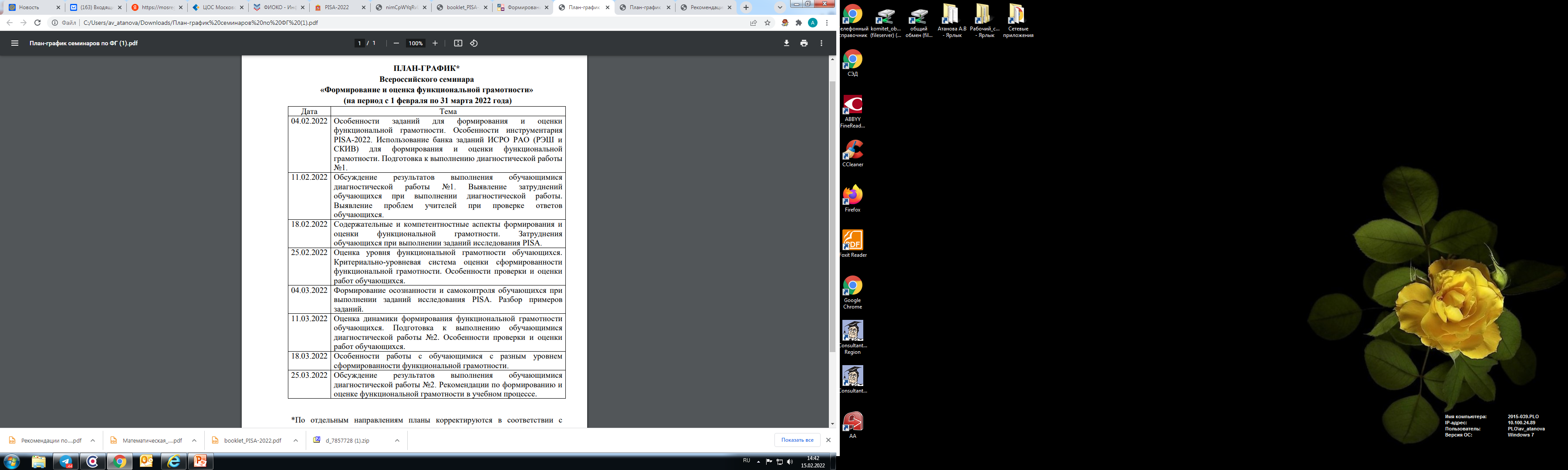 Всероссийский семинар «Формирование и оценка функциональной грамотности»
Записи Всероссийских семинаров на   YOUTUBE: https://www.youtube.com/playlist?list=PLKLyHWrXJxNNr_WObG9jpqxzAitx9TAkO
Работа школьных команд по формированию функциональной грамотности (11.02.2022)
Всероссийский семинар Формирование и оценка функциональной грамотности. 
Cекция «Математическая грамотность» https://youtu.be/uRPxBluEuDw    
Секция «Читательская грамотность» https://youtu.be/S_GNcEomqG0    
Секция «Естественно-научная грамотность» https://youtu.be/CTbDhS_hEWk      
Секция «Финансовая грамотность» https://youtu.be/Fy_9GHUiDDc    
Секция «Креативное мышление» https://youtu.be/tFZ9mEDVhto  
YouTube (https://youtu.be/uRPxBluEuDw)  
Полезные ссылки на электронные ресурсы:
«Дружи с финансами»: тесты для оценки уровня финансовой грамотности http://finance.instrao.ru/fin/ 
Диагностический материал для начальной школы
 https://fincult.info/teaching/uchebno-metodicheskiy-komplekc-vvedenie-v-finansovuyu-gramotnost-dlya-nachalnoy-shkoly/ 
fincult.info (https://fincult.info/teaching/uchebno-metodicheskiy-komplekc-vvedenie-v-finansovuyu-gramotnost-dlya-nachalnoy-shkoly/) 
Ссылки на все материалы семинара (видеозапись, презентации) будут в ближайшее время размещены в циклограмме: https://clck.ru/XeNXo
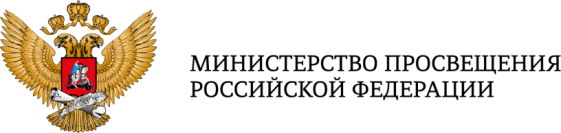 Субъектов РФ  – 43
Школ-участников – 265
- 2022
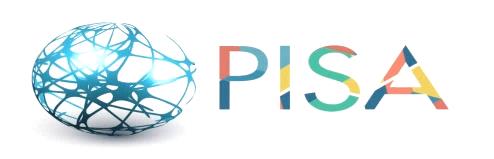 МЕТОДИЧЕСКИЕ РЕСУРСЫ
Сборники заданий 
по функциональной грамотности (РИД)

ВСЕГО 17 СБОРНИКОВ
Проект «Мониторинг формирования функциональной грамотности учащихся»: http://skiv.instrao.ru/
Публикации 2019-2021 годов в журнале «Отечественная и зарубежная педагогика»
Электронный банк заданий для оценки функциональной грамотности: https://fg.resh.edu.ru/
ДОСТУП ПО ССЫЛКАМ: 
https://elibrary.ru/contents.asp?id=47228458
http://ozp.instrao.ru/images/2021/%D0%B6%D1%83%D1%80%D0%BD%D0%B0%D0%BB/OZP_5_79_%D0%A22_2021_compressed.pd
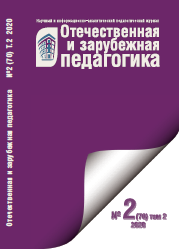 В ПОМОЩЬ УЧИТЕЛЮ:
Видеорекомендации размещены на портале «Единое содержание общего образования» https://edsoo.ru/  , содержат конкретные задачи педагогам на неделю
Консультационный форум для ответов на вопросы педагогов по еженедельным  задачам
Стартовая самодиагностика на портале РЭШ https://resh.edu.ru/ по комплексной работе (февраль), итоговая диагностика (апрель)
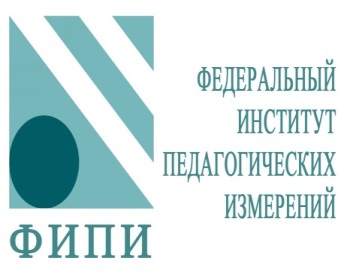 Открытый банк заданий для оценки естественнонаучной грамотности (VII-IX классы)
https://fipi.ru/otkrytyy-bank-zadaniy-dlya-otsenki-yestestvennonauchnoy-gramotnosti
«3К» на портале «Учи.ру»
с 21 февраля по 7 апреля 2022 года проект диагностика навыков читательской грамотности и кооперации, коммуникации, критического мышления (далее – 3К) для учеников 2–6 классов.
при проведении данного проекта будут совершаться еженедельные выгрузки статистики участия в проекте по каждой образовательной организации.
для   подробного   освещения   организационных   и   технических   деталей проведения диагностических работ 24 февраля 2022 года в 16:00 специалистами платформы Учи.ру организуется практико-ориентированный вебинар по ссылке: https://youtu.be/5xl4ZAnpVVM
электронные издания (банк заданий) на цифровой платформе «Медиатека» от АО «Академия «Просвещение» https://media.prosv.ru/ 
электронный банк тренировочных заданий по оценке функциональной грамотности на портале «Российская электронная школа» https://fg.resh.edu.ru/ 
открытые банки заданий на сайте ФГБУ «ФИОКО» https://fioco.ru 
ФГБНУ «Институт стратегии развития образования РАО» http://www.centeroko.ru/  
ОЭСР http://www.centeroko.ru/  
ЦНППМПР МО https://cppm.asou-mo.ru 
МЦКО https://mcko.ru/ 
https://edsoo.ru/
Инструмент для диагностики школьного сообщества
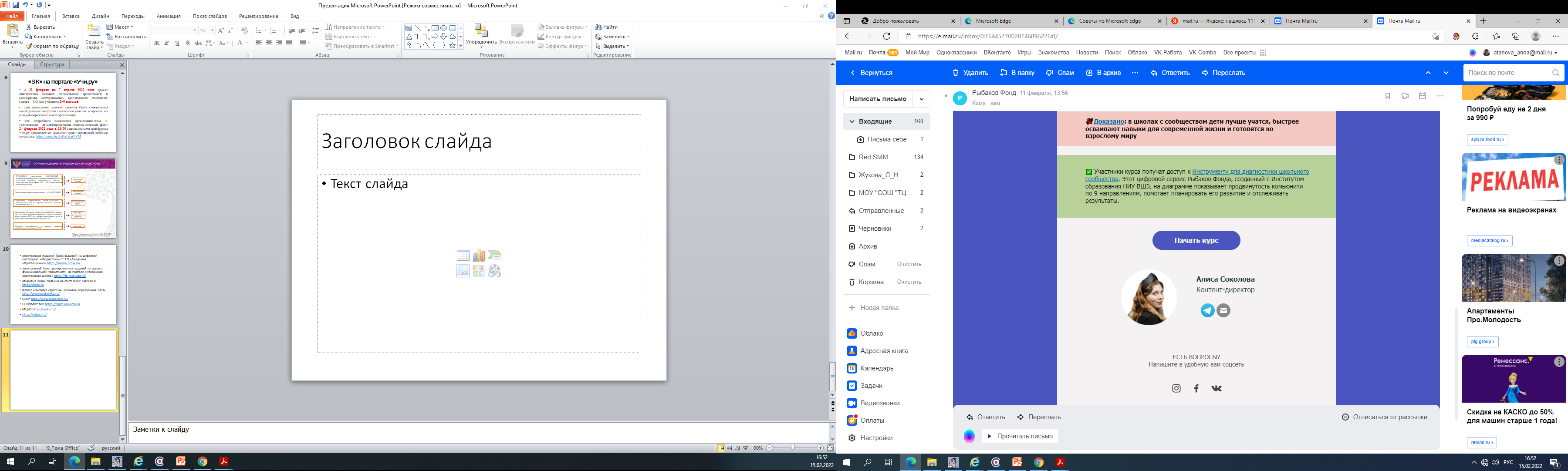 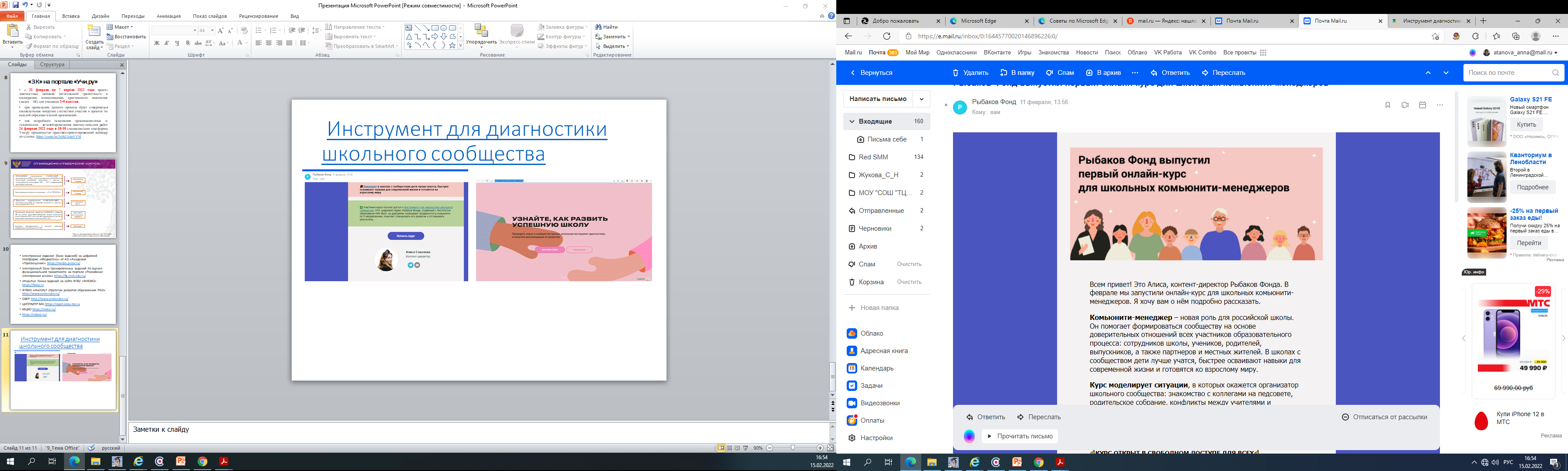 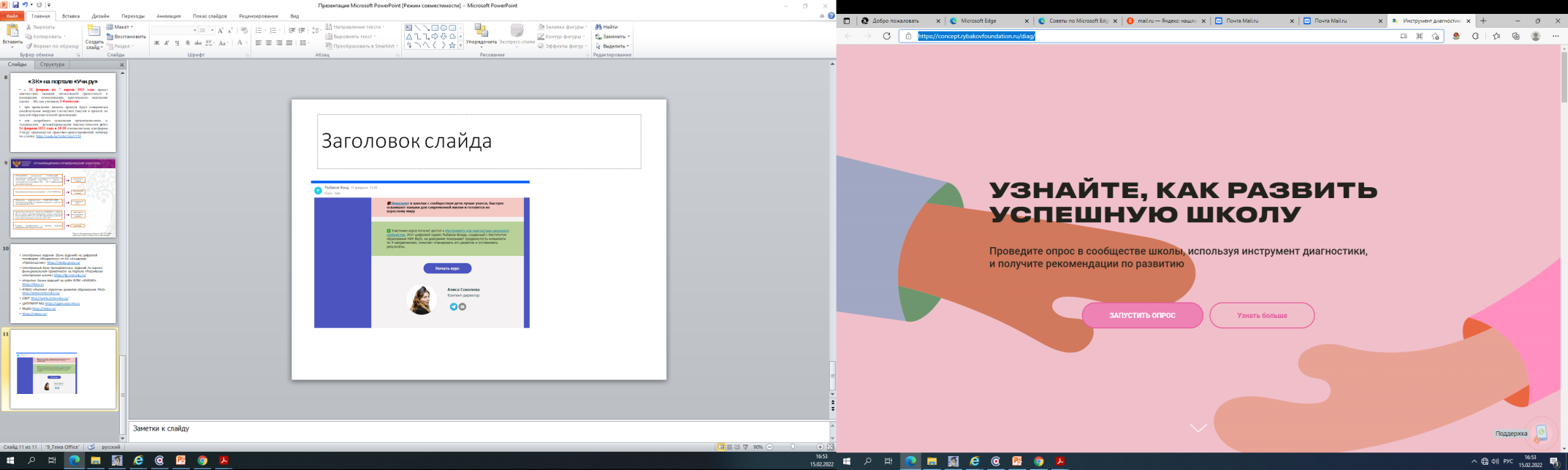 В связи со сложной эпидемиологической ситуацией фирма «1С» предлагает Вам организовать бесплатный доступ образовательных организаций общего и профессионального среднего образования к облачной системе дистанционного обучения «1С:Образование» (https://obrazovanie.1c.ru/education/cloud/ ). Предлагаем воспользоваться размещением данной системы на серверах «1С», либо развернуть в центре обработки данных региональной системы образования для эксплуатации системы в рамках расширенного бесплатного тестового периода. Срок тестового периода составляет штатно 30 календарных дней, и может составить большее время по договоренности.
Система «1С:Образование» зарегистрирована в «Едином реестре Минкомсвязи российских программ для электронных вычислительных машин и баз данных» (https://reestr.digital.gov.ru/reestr/306311/?sphrase_id=245914) , поддержана проектом «Навигатор образования» Министерства просвещения РФ и Агентства стратегических инициатив (https://edu.asi.ru/) и содержит интерактивные учебные пособия, выпускаемые издательством «1С-Паблишинг», входящим в утвержденный Минобрнауки РФ перечень (приказ № 699 от 9 июня 2016 г.). В настоящее время учебные материалы для общеобразовательных школ, выпущенные издательством «1С-Паблишинг», проходят верификацию в рамках проекта «Цифровой образовательный контент» (https://educont.ru/). Перечень учебных пособий в цифровой библиотеке системы «1С:Образование» приведен на сайте http://obrazovanie.1c.ru/education/cloud/school/ .